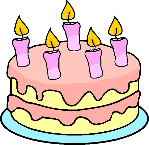 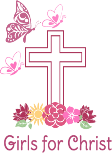 Születésnapok      naptára

Január
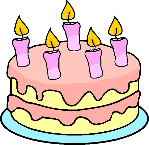 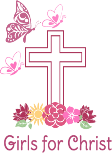 Születésnapok      naptára

Február
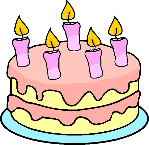 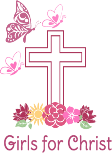 Születésnapok      naptára

Március
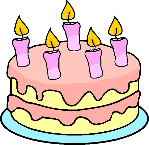 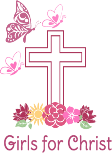 Születésnapok      naptára

Április
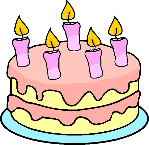 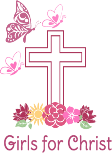 Születésnapok      naptára

Május
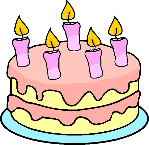 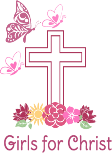 Születésnapok      naptára

Június
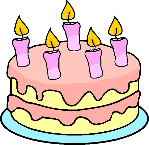 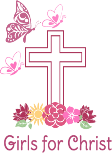 Születésnapok      naptára

Július
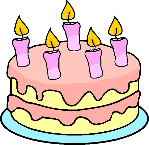 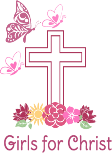 Születésnapok      naptára
Augusztus
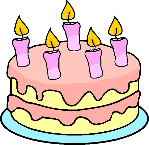 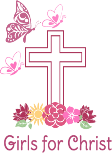 Születésnapok      naptára

Szeptember
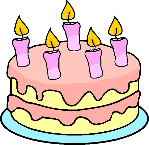 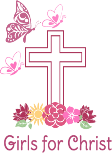 Születésnapok      naptára

Október
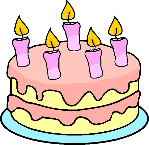 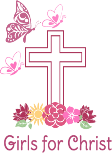 Születésnapok      naptára

November
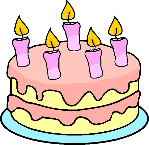 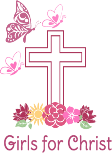 Születésnapok      naptára

December